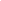 МАОУ СОШ №9дошкольное  структурное подразделение
Развлекательно –познавательная  игра«Что,  где,  когда?» по сказкам  К.И. Чуковского  
                             для детей 6-7 лет
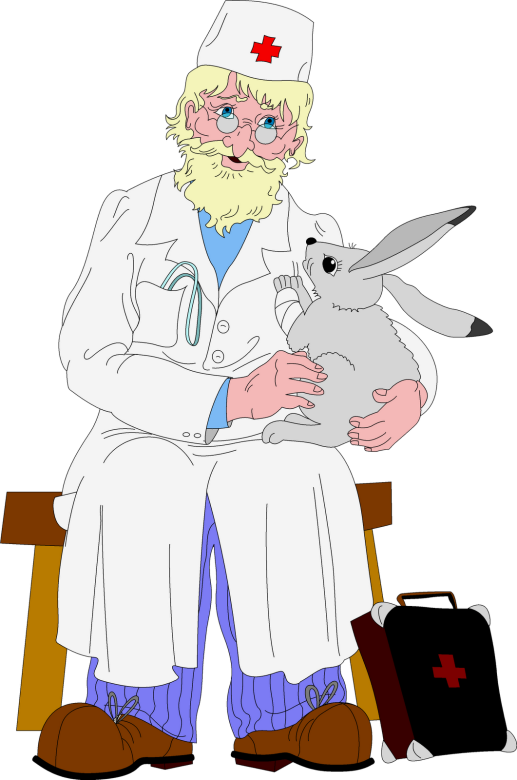 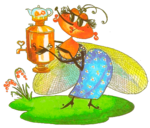 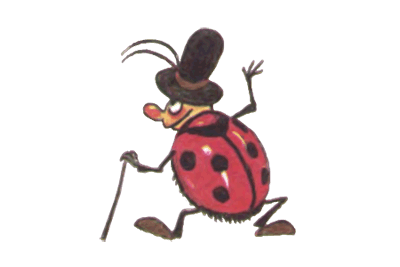 Авторы-составители:
Новосёлова В.И., воспитатель
I этап.   Подготовительный.
чтение сказок К.И.Чуковского: «Тараканище», «Путаница», «Мойдодыр», «Муха-Цокотуха»,  «Краденое солнце», «Федорино горе», «Чудо-дерево», «Телефон», «Айболит», «Бармалей», «Крокодил» и др.
рассматривание иллюстративного материала Ю. Васнецова, В. Конашевича;
творческие задания «А что было бы, если бы…»
словесные игры «Доскажи словечко»,  «Придумай рифму», «Что сначала, что потом», «Хорошо - плохо», «Я начну, а ты продолжи», «Чудо-дерево»;
художественно-продуктивная  деятельность: рисование «Сказки дедушки Корнея», аппликация «Чудо-дерево», лепка «Чудеса в решете»,
разгадывание загадок,  кроссвордов;
драматизация отрывков из сказок для малышей;
конкурс чтецов.
.
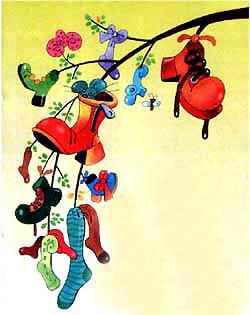 Задачи.
Обучающие и развивающие:

1.  Систематизировать знания детей по сказкам К.И. Чуковского.
2. Способствовать развитию мышления, творческого вообра-жения, умению делать выводы и умозаключения,  развивать интеллектуальные и познавательные способности детей 
3. Развивать умение детей  определять сказку по разным признакам. 
4. Формировать навыки осознанного выразительного чтения фрагментов сказок, связную  речь.

      Воспитательные:

1.  Воспитывать интерес и любовь 
     к художественной литературе.
2.  Вызвать эмоциональный отклик
     на произведения К. И.  Чуковского.
3.  Воспитывать дружеские 
      отношения,  командный дух.
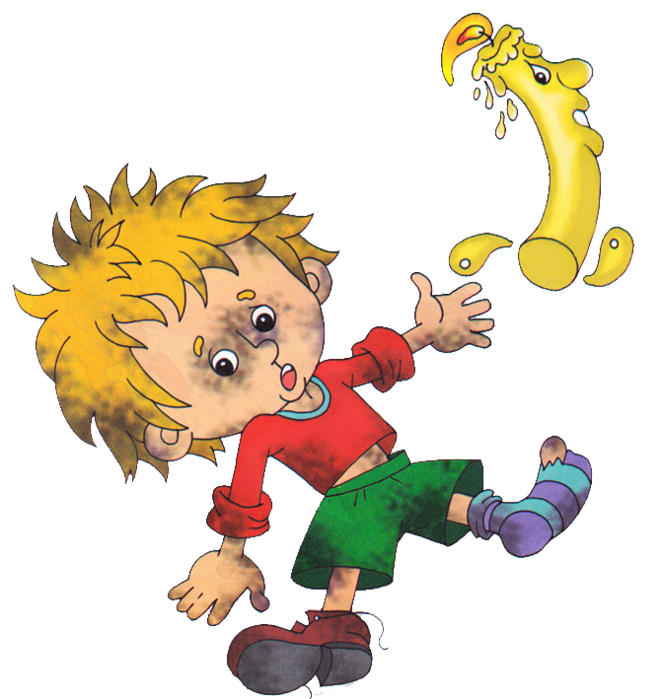 Материалы и оборудование:
гонг,   игровой стол с секторами,  конверты  с заданиями, волчок, песочные часы,  игрушка-сова, чёрный ящик с предметами (мочалка, мёд); значки с обозначенными паузами (музыкальная -  скрипичный ключ, сладкая - конфета, танцевальная  -  танцующие 
мальчик с девочкой).

Методы и приемы:
игровой, 
проблемный, 
словесно-логический, 
наглядный, 
практический, 
показ.
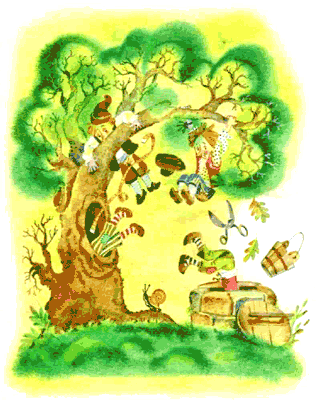 II этап.    Игра началась…
Первый раунд.
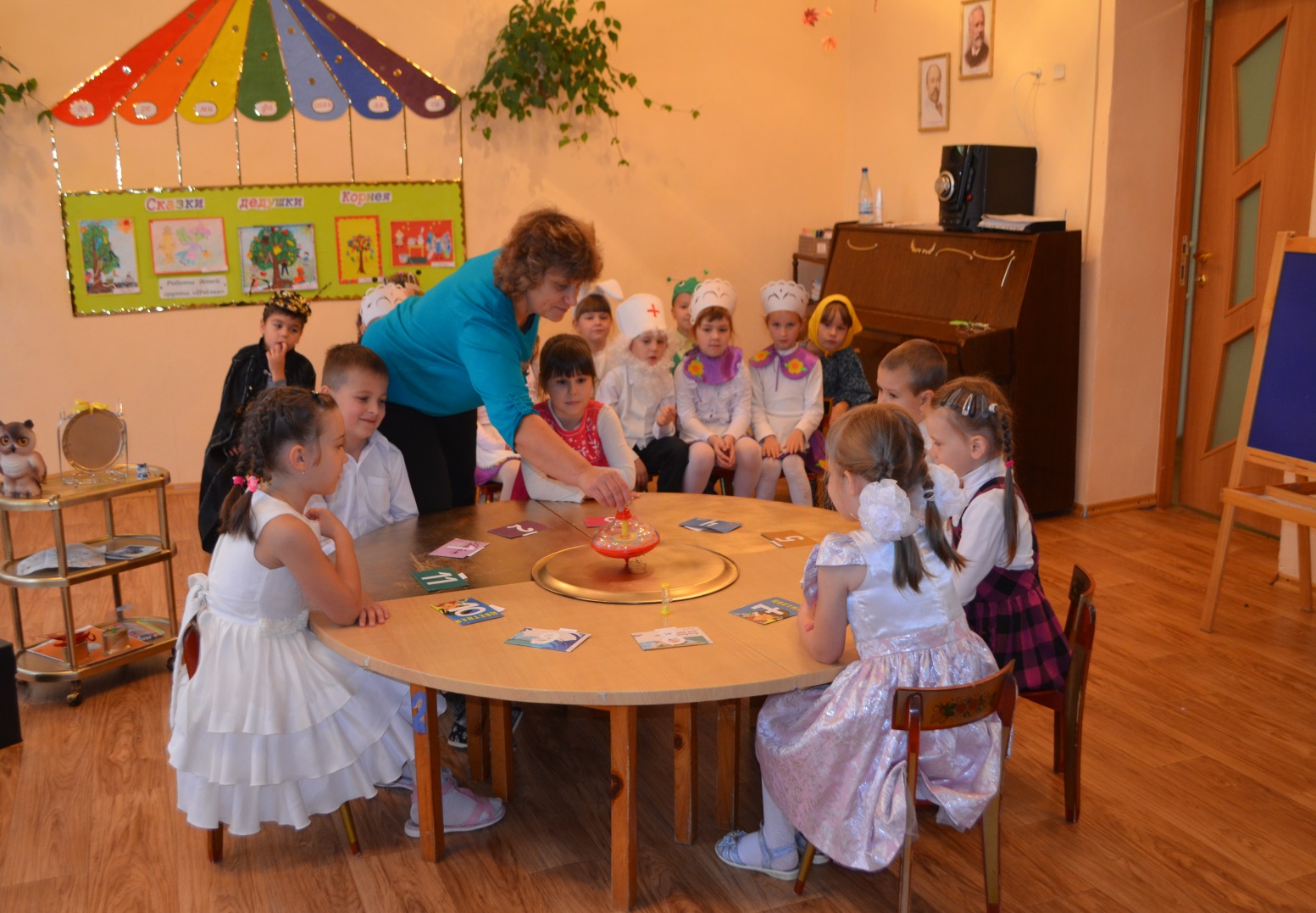 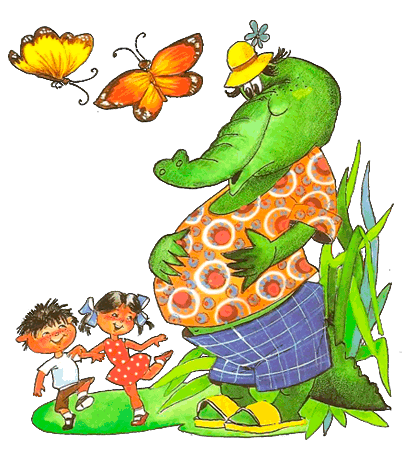 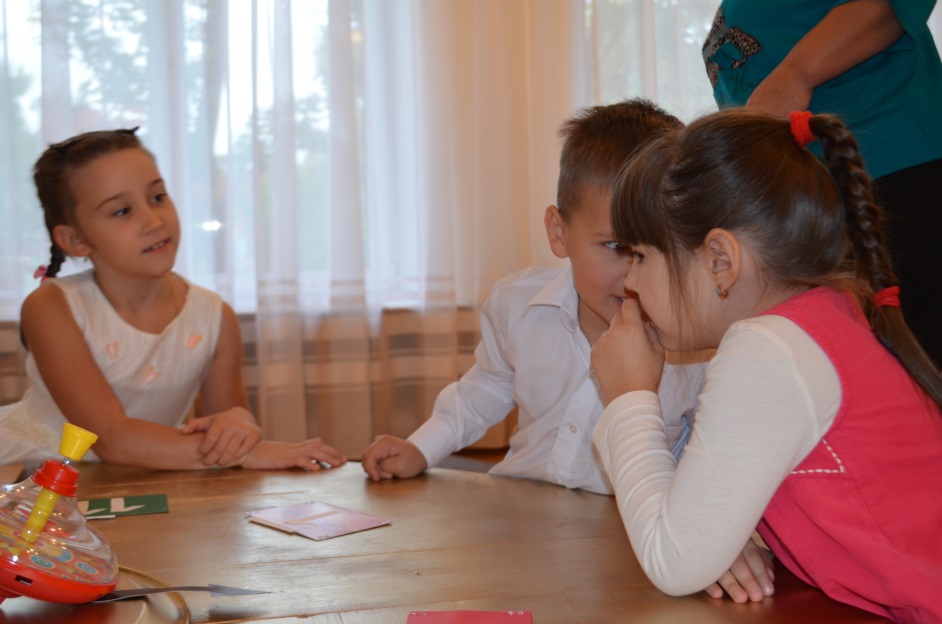 Минута
    обсуждения.
Вопросы  к Знатокам:
1) Вопрос. Выберите из галереи портретов детских писателей автора сказок «Путаница», «Телефон», «Бармалей» и др. 

 2)  Блиц - турнир:
Кто у К.И. Чуковского «Умывальников начальник и мочалок командир»? 
        (ответ «Мойдодыр»)
 На чём ехали комарики в сказке «Тараканище»?    (ответ: «На 
        воздушном  шарике»);
 Какое лекарство  давал больным зверям доктор Айболит?
      (ответ: «Шоколадку»)
3) Вопрос. Почему, по мнению дедушки Корнея,
      маленьким детям  нельзя ходить гулять в Африку? 
      (ответ: «В Африке ужасный Бармалей»)

4)  Вопрос от детей из детского сада № 1.
      Как называется гора, через которую
      переходил доктор Айболит в Африке? 
       ответ: «Фернандо-По»)
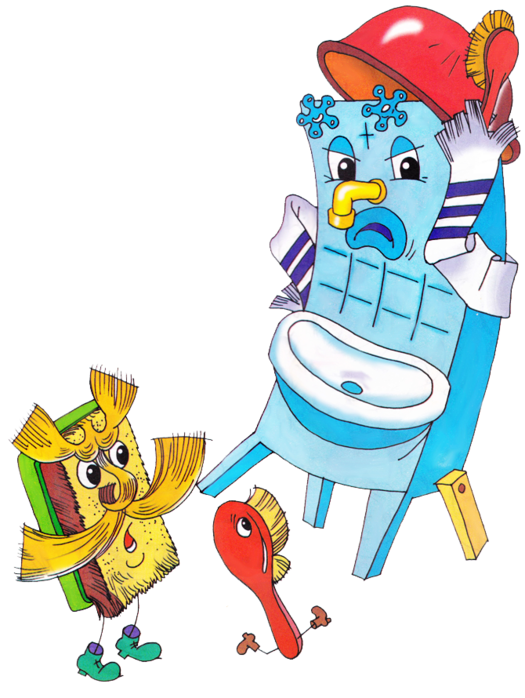 Музыкальная  композиция «Помощницы»
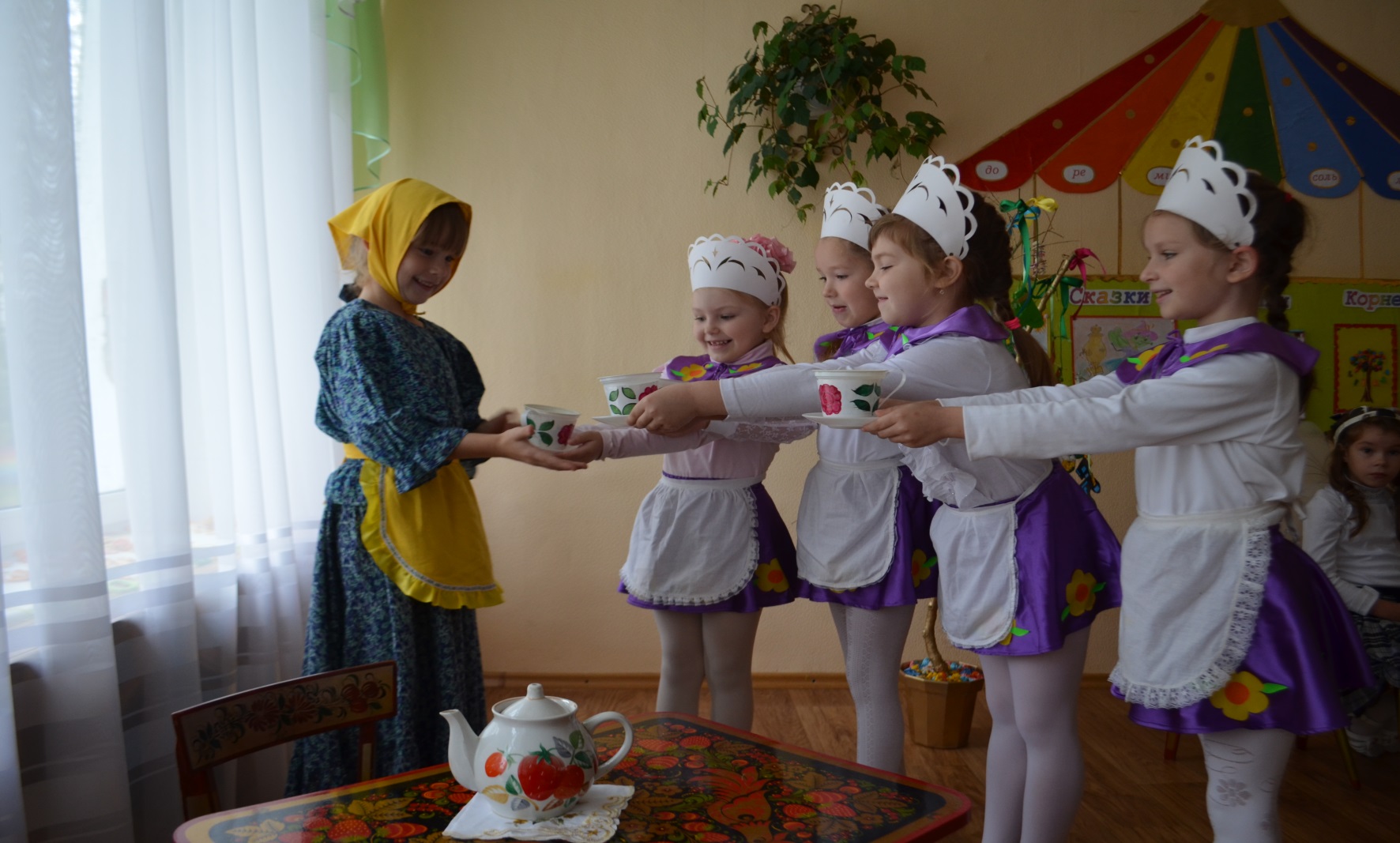 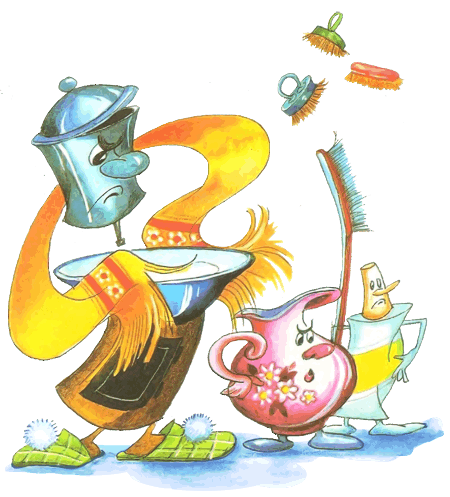 5) Вопрос. Назовите сказку и её персонажей, которые  ехали на велосипеде, на хромой собаке, на кобыле, в автомобиле, в трамвайчике, на метле. (ответ: «Медведи, раки, волки, львы, зайчики, жаба из сказки  «Тараканище»)

6) Вопрос.  Чёрный ящик. В ящике лежит предмет,  который проглотил 
     Крокодил в сказке «Мойдодыр» (ответ: «Мочалка»)

7) Вопрос.  Для чего герой  одной из сказок К.И. Чуковского шутливо
    использовал блины,   пироги  и сушёные грибы? (ответ: «Море синее тушил»)

8) Вопрос.  Назовите причину наступления   темноты в одной из сказок
       К. И.Чуковского? (ответ: «Крокодил проглотил  солнце   в сказке
        «Краденое солнце»).

9)  Вопрос.  Назовите сказку по фрагменту иллюстрации.
     (ответ:«Айболит»).

10)   Вопрос. Какой персонаж сказки К.И Чуковского
         умел говорить по-турецки?    (ответ: «Крокодил из сказки «Крокодил»).

11)   Вопрос.    Чёрный ящик.    Какое угощение для Мухи-
        Цокотухи приготовила  бабушка-пчела?
         (ответ: «Мёд»).
Театрально-игровая пауза
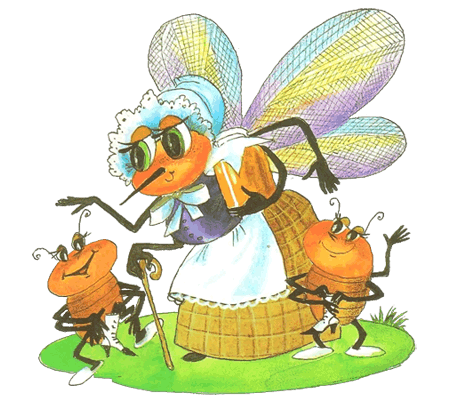 «Доктор Айболит»
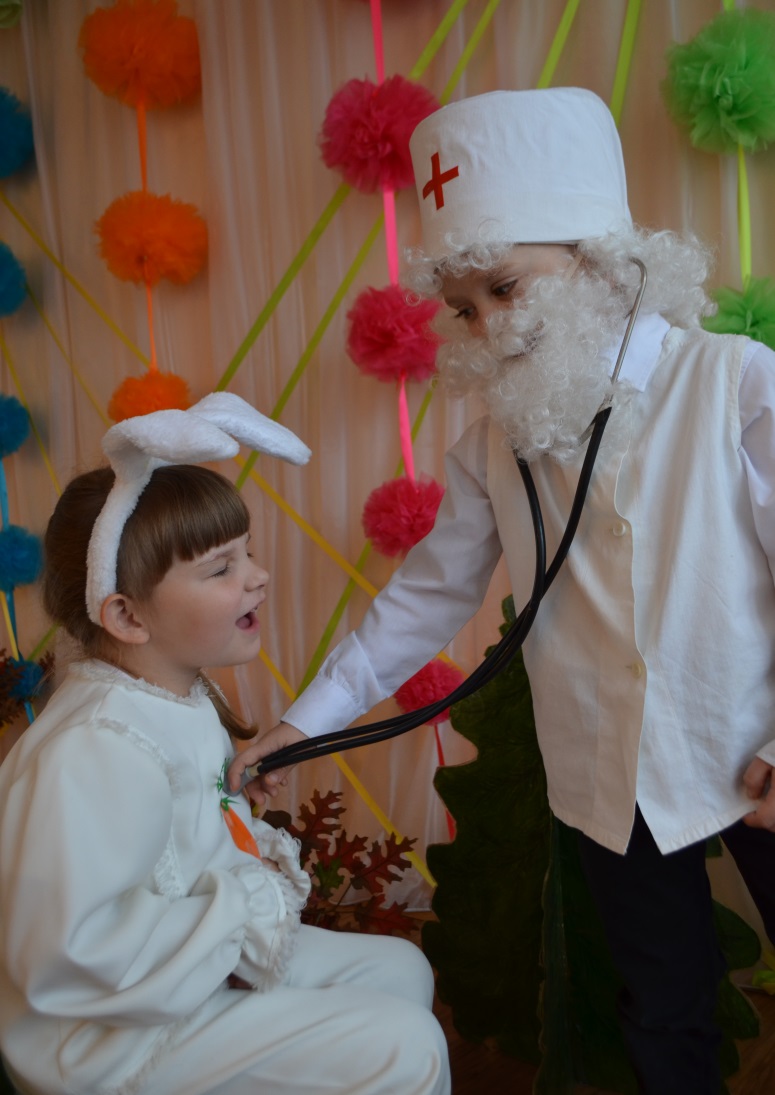 «Муха-Цокотуха»
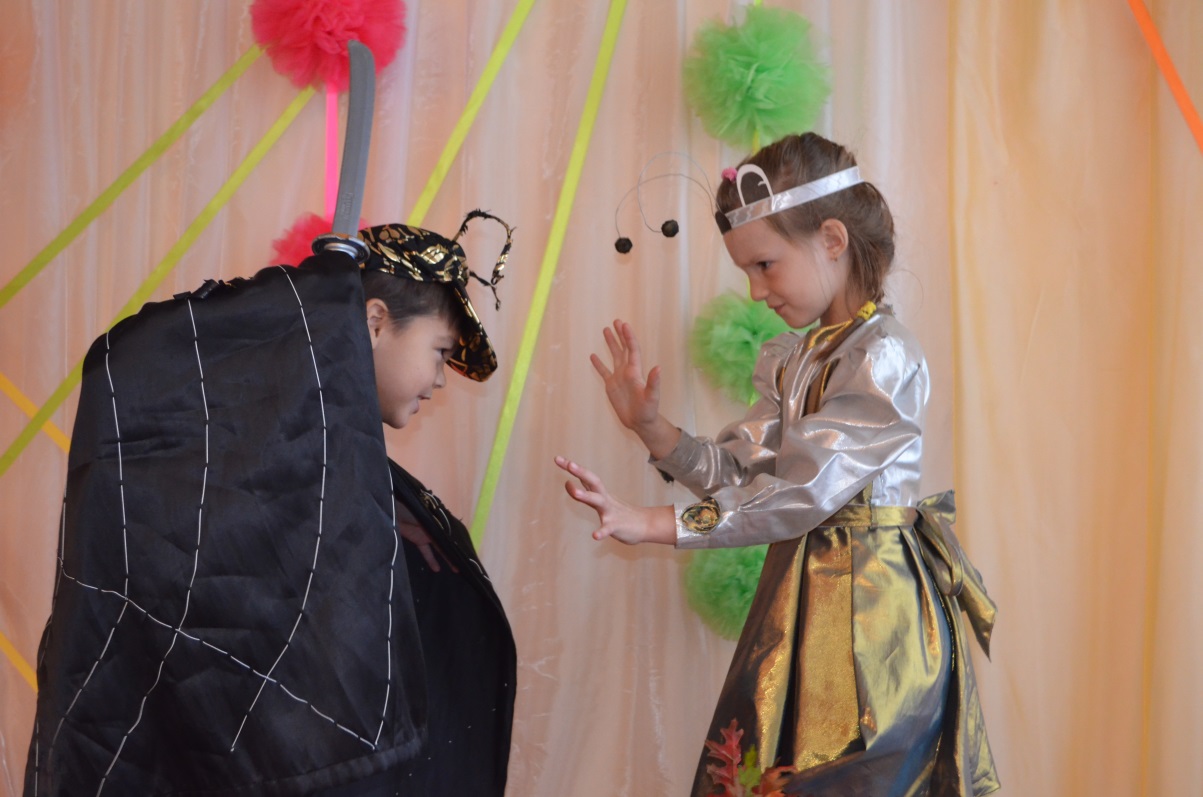 III этап.   Подведение итогов.
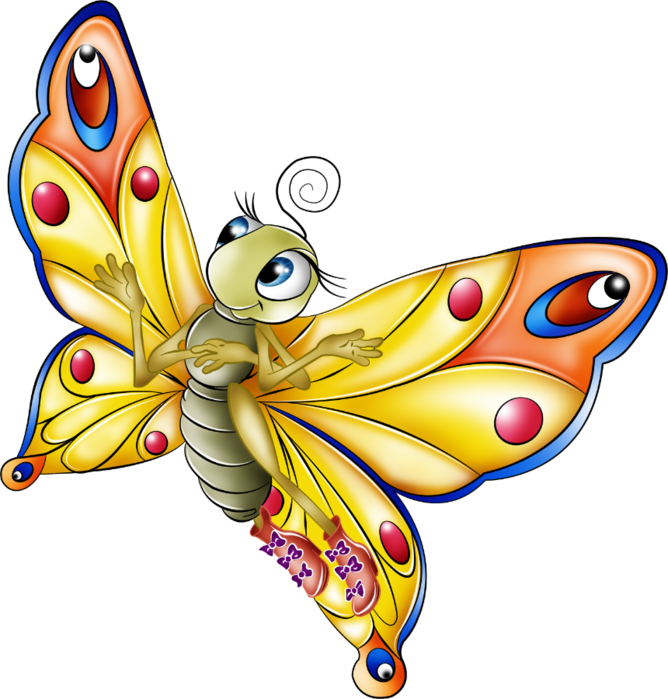 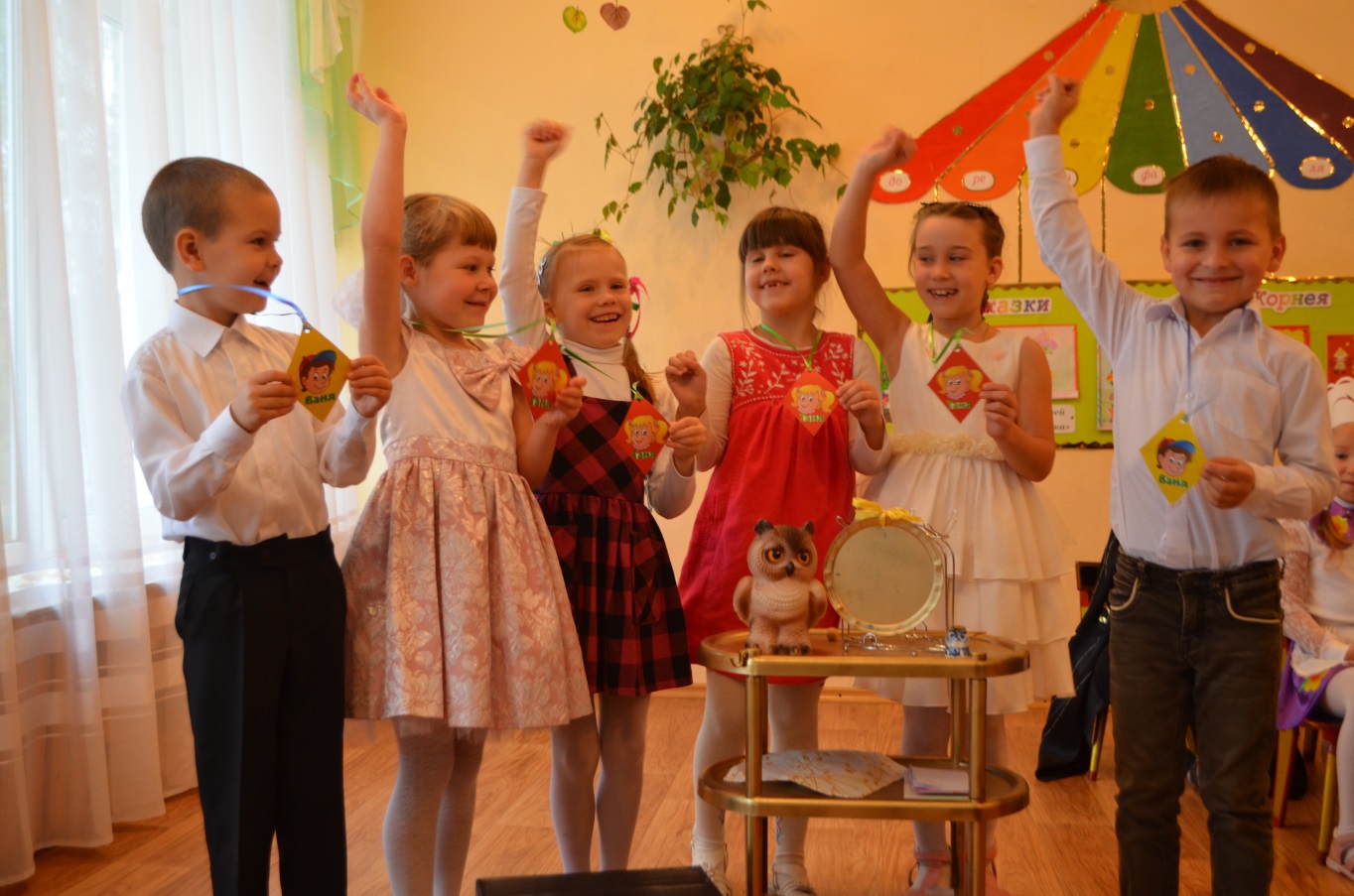 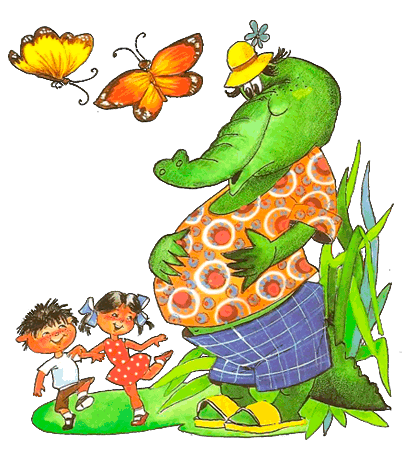